Awarding Qualifications 2021
Teacher assessed grades “should be based on teachers’ assessments of the standard at which their students are performing” and “should indicate the student’s demonstrated knowledge, understanding and skills” *

*Ofqual “Decisions on how GCSE, AS and A level grades will be determined in Summer 2021”
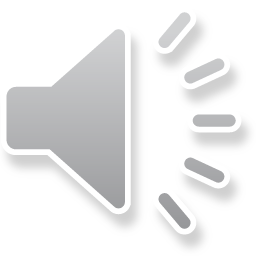 Our aims
Students will be given the opportunity to demonstrate what they know, understand and can do.

Students will feel supported throughout the process. 

Students should be fully engaged in their learning.

Teacher assessed grades will be fair, consistent, evidence-based and be made without bias and discrimination.

Parents and students will have a clear understanding of the process.
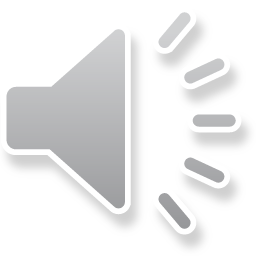 Assessment and Evidence
Teachers can use evidence of a student’s performance from throughout the course to inform their judgement. 

Schools and colleges should use a broad range of evidence across the taught content to determine the grades before submitting the grades to the exam boards
Strong level evidenceModerate level evidenceLow level evidence
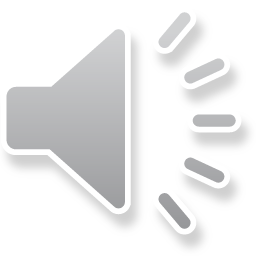 [Speaker Notes: What does this look like?]
Strong level evidence 
Student work produced in response to assessment materials provided by the exam board, including groups of questions, past papers or similar materials in exam conditions.
They have been marked in a way that reflects exam board mark schemes and the  standardisation process.  This can include:
internal tests taken by students
mock exams taken over the course of study
Records of a student’s capability and performance over the course of study in performance-based subjects such as Music, Drama and PE. 
Non-exam assessment (NEA) work, even if this has not been fully completed.Moderate level evidence
Teacher input on how to approach the task, although not what to write e.g. walking talking mock.
Assessment was not standardised and/or only one class completed the assessment.
Class workLow level evidence
Cannot be certain that work produced is the student’s own and that the student has not been given inappropriate levels of support to complete it, either in the centre, at home or with an external tutor.
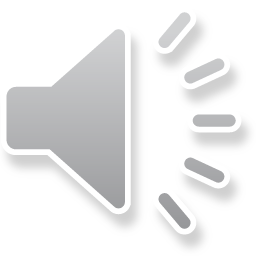 Moving forwards: March 15th- May 28th
Students will complete a number of assessments per subject in lessons between now and 28th May.
As advised by the DfE, assessments completed towards the end of the year will have a more significant contribution towards the final grade.
No high stakes exam at the end of the course. 
Students will be informed in advance of assessments that contribute towards the final Teacher Assessed Grade.  They will be given guidance on what to revise and told the date of the assessment.
Assessment calendar provided to students week beginning 15th March.
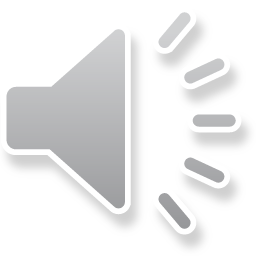 [Speaker Notes: E.g. Periods 1 and 2
Any help with timetabling, they need to ask.
Change of question if they can’t sit it at the same time.]
Students must not:
Become involved in any unfair or dishonest practice during any of the assessments.
Discuss any assessment with any student who has not yet taken the assessment (if they are not sure, they do not discuss at all).
Ask others who have already taken the assessment about what questions are in the assessment.
Share information about any assessment in any way, including on the internet or social media.
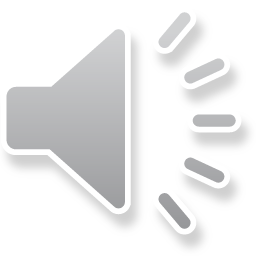 Quality Assurance
There will be internal quality assurance of each assessment, with marking checked against a national standard.

Exam boards will put in place arrangements for external quality assurance to check our internal quality assurance process.

• Exam boards will process the grades submitted only after completing, and being satisfied with, any external quality assurance. 

• Exam boards will require the submission of a signed declaration by the head of centre, confirming that the requirements for internal quality assurance have been met.
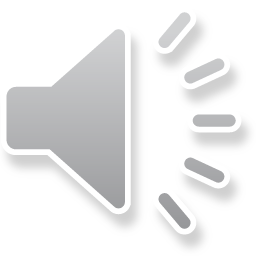 Principles - Assessment
Students will be told the grades achieved on assessments throughout the process.

Parents/carers will be informed of evidence grades early in May and w/b 7th June. 

Final submission of Teacher Assessed Grades = 18th June

The final Teacher Assessed Grade will only be released on A Level and GCSE Results Days (10th and 12th August respectively).
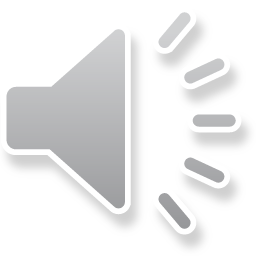 Appeals
If a student believes the grade they have received is inaccurate, they would submit an appeal to the school or sixth form, so that they could check whether an administrative error had been made. 
If a centre does find an error in the grade submitted, it can submit a revised grade for the board to consider. 
If a centre does not believe an error had been made, the centre will appeal to the exam board on the student’s behalf.
More information to follow.
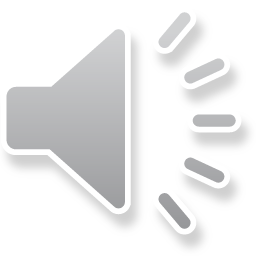 If you have any questions, concerns or require further clarification, please contact tag2021@alsagerschool.org
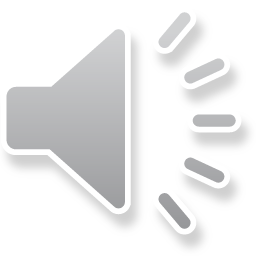